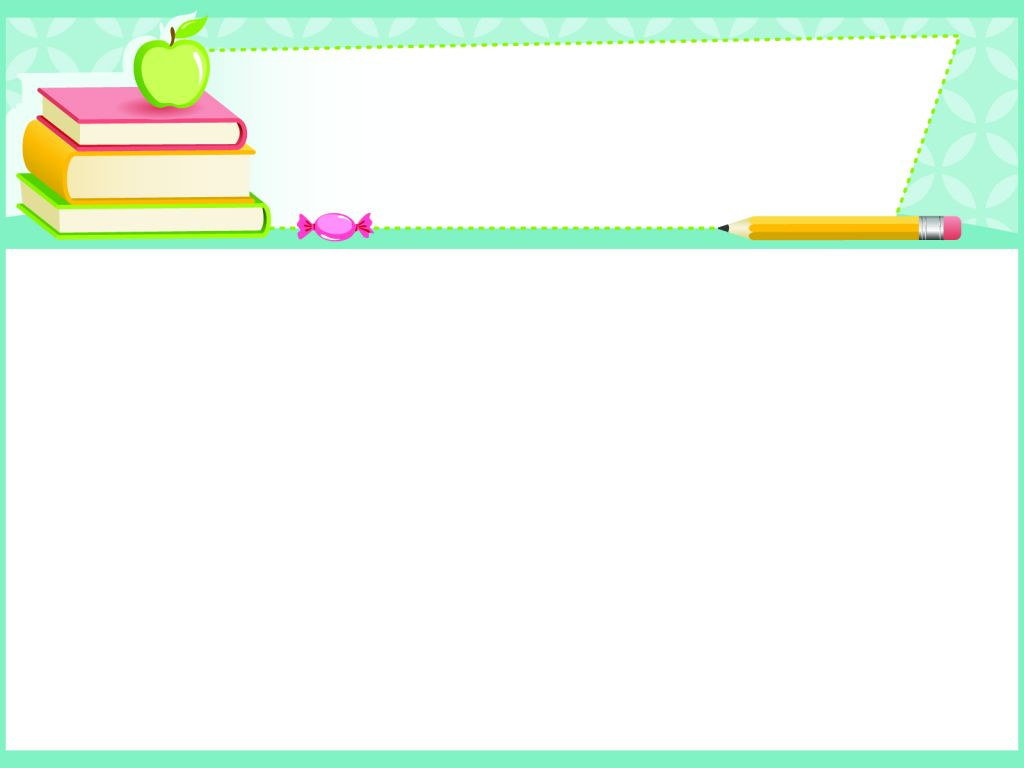 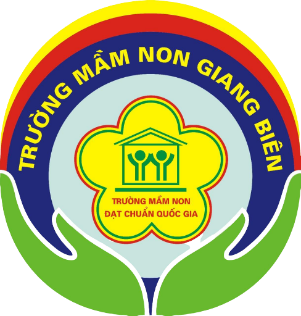 THỜI KHÓA BIỂU KHỐI MGB TUẦN 4
 TỪ NGÀY 21/02 ĐẾN NGÀY 25/02/2022
THỨ 4
TẠO HÌNH
Vẽ và tô màu bánh chưng
THỨ 3
KPKH
Tìm hiểu bông hoa mùa xuân
THỨ 2
Dạy hát: Bé chúc tết
THỨ 5
LQVT
Nhận biết nhóm đối tượng có số lượng là 5
THỨ 6
PTNN
Thơ: Tết đang vào nhà